BUT GMP – Portfolio – S5
Mise à jour des maps
Rappel : la map du BUT GMP
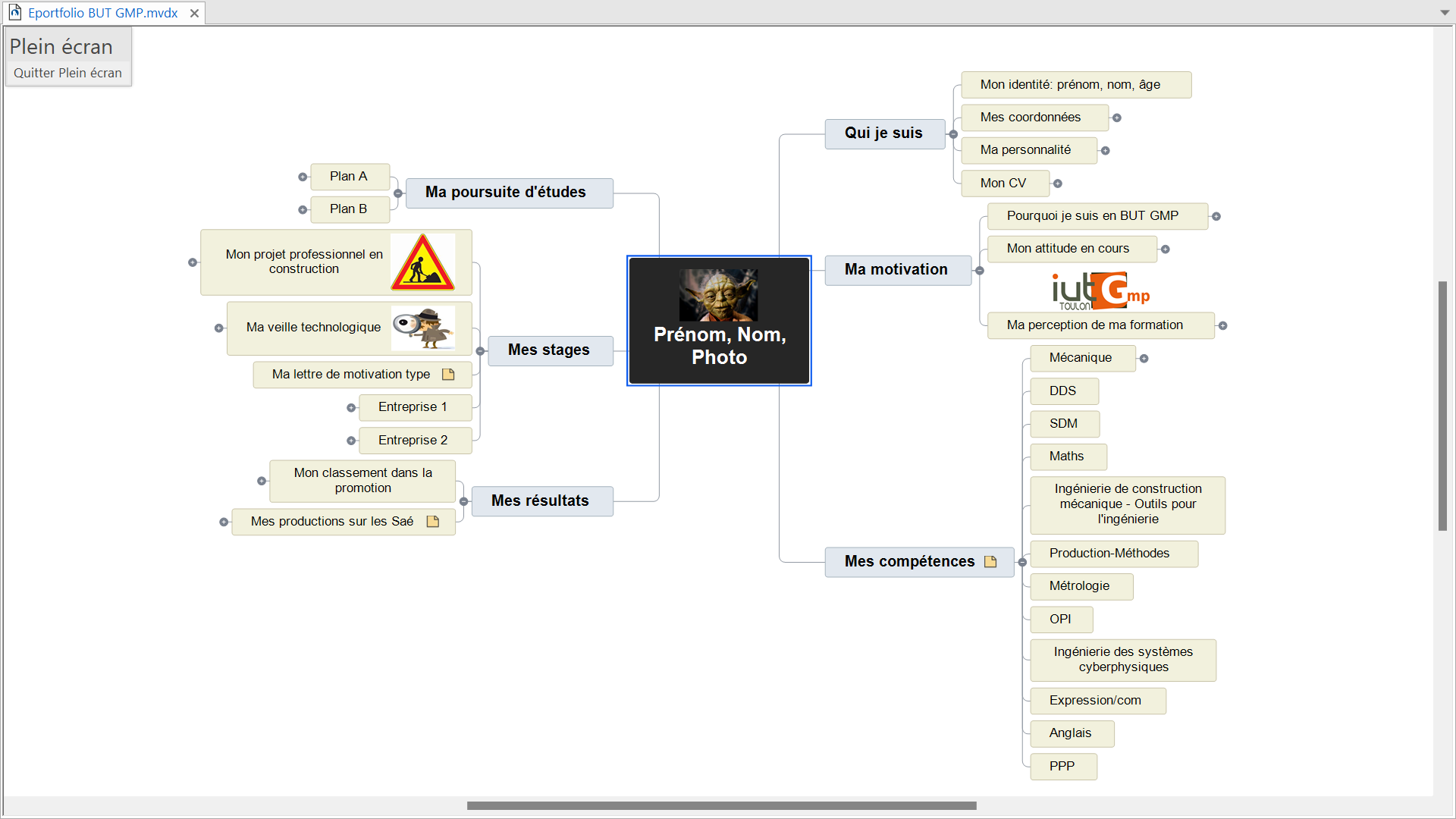 Map originelle du BUT GMP toujours disponible sur Moodle
26/08/2023
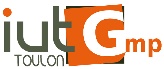 M. Buniva - Portfolio BUT GMP S5
2
MàJ onglet « Qui je suis »
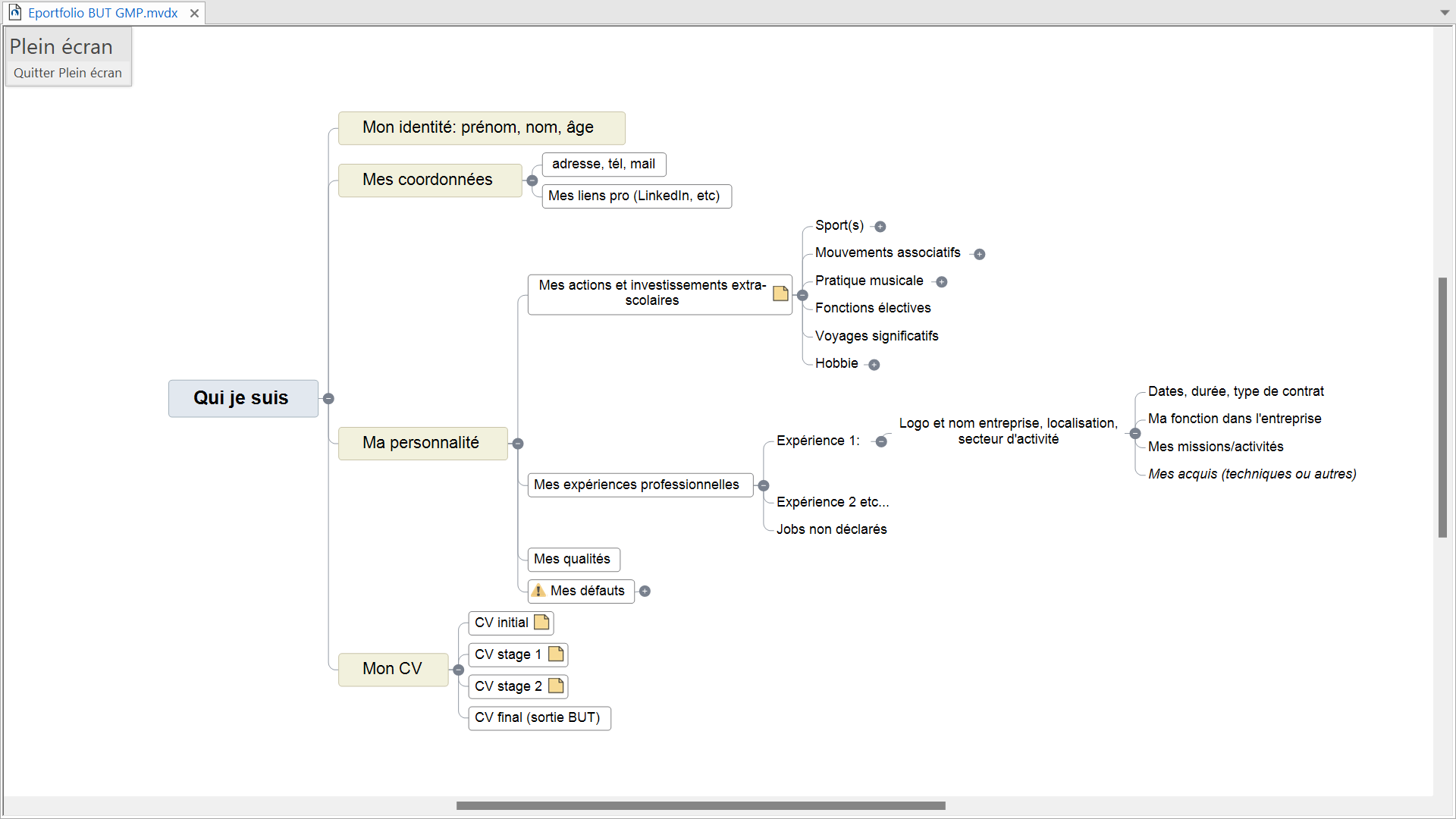 Au S5: optimiser l’utilisation des réseaux (LinkedIn       )
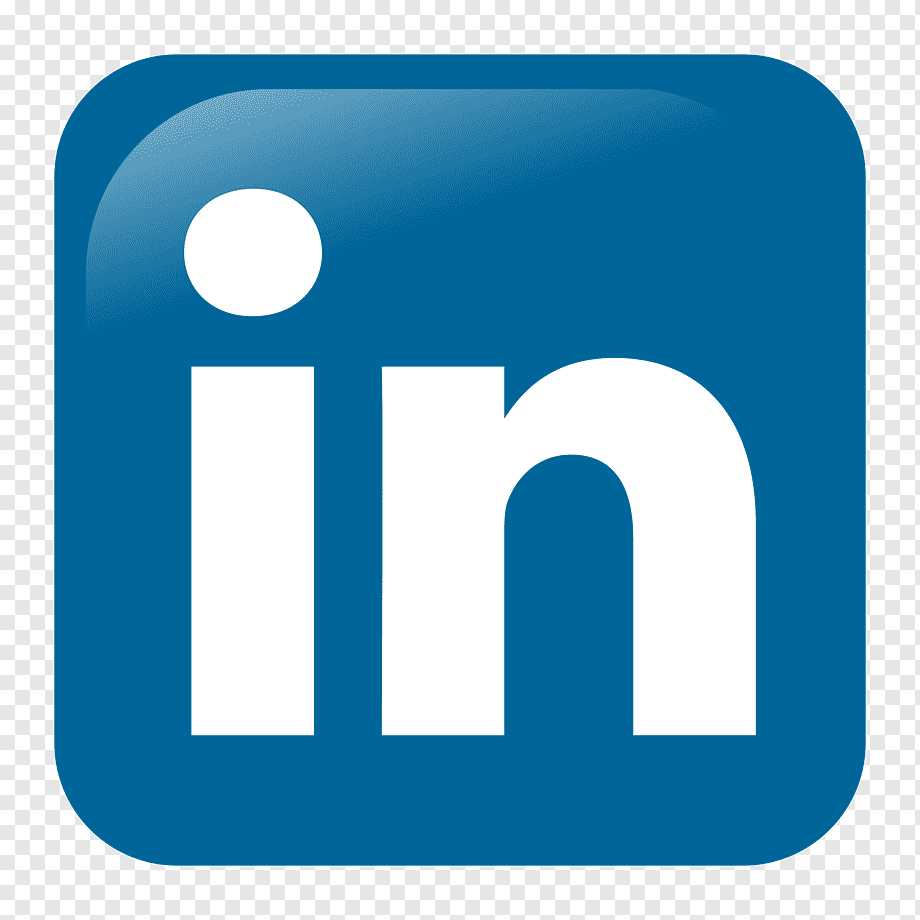 Job d’été ou… stage n°1
CV intégrant l’expérience du stage 1 et orienté vers recherche du stage 2
26/08/2023
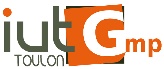 M. Buniva - Portfolio BUT GMP S5
3
Au S5: optimiser l’utilisation des réseaux (LinkedIn )
MàJ onglet « Motivation /Perception de ma formation »
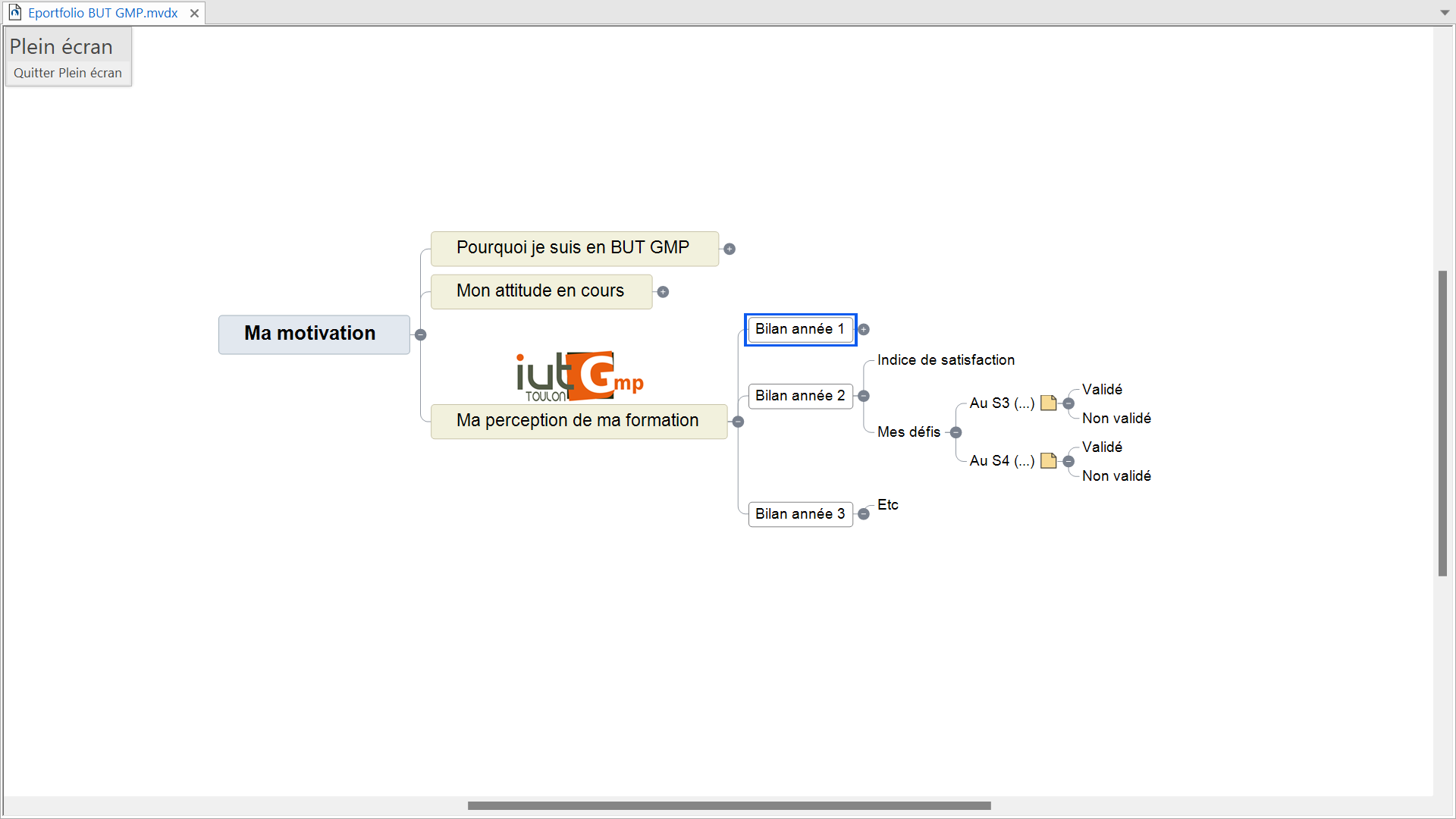 Idem pour défis S5…
A compléter
26/08/2023
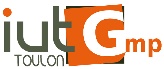 M. Buniva - Portfolio BUT GMP S5
4
MàJ onglet « Résultats »
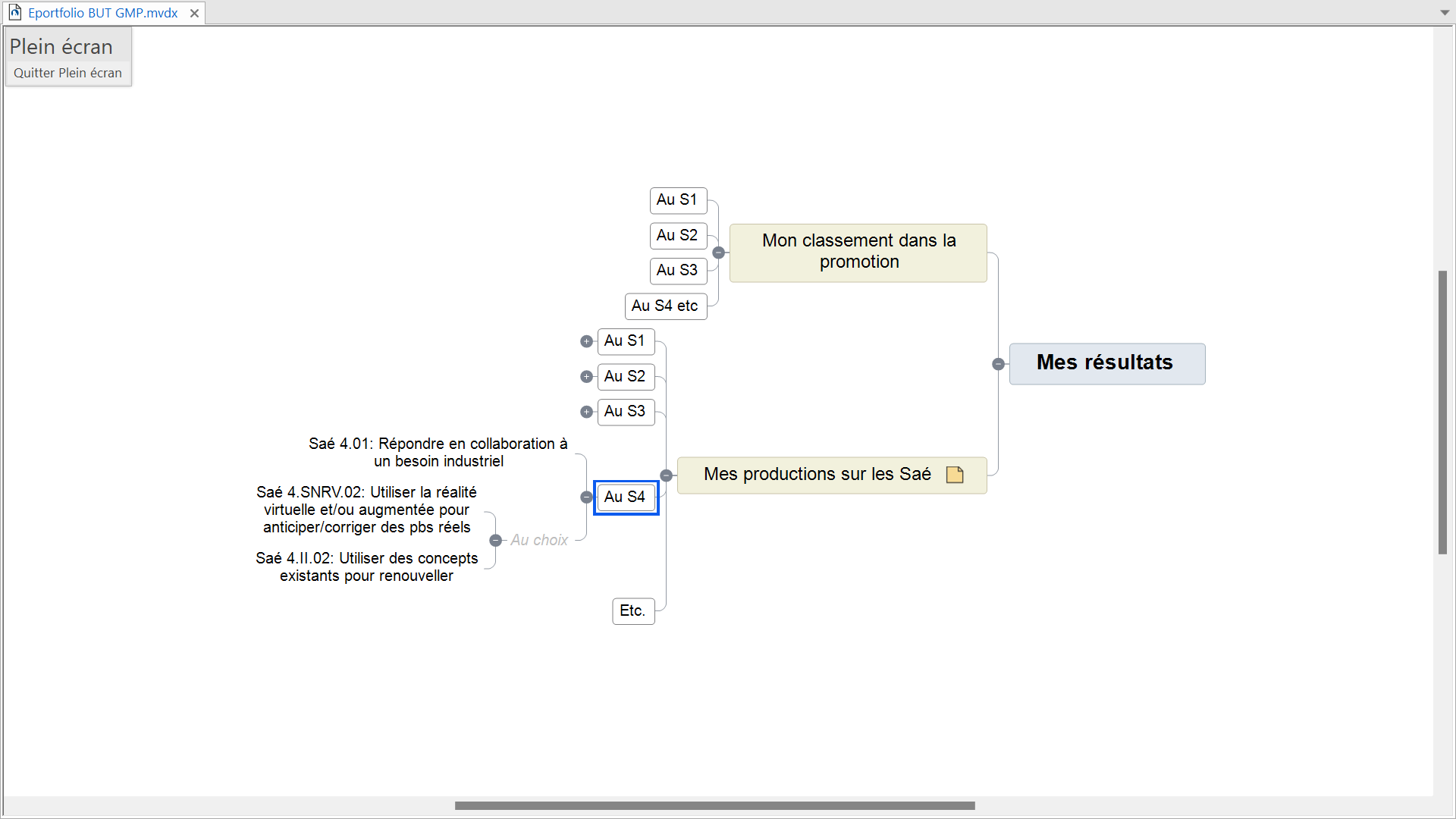 Reporter classement du S4 (dispo sur Moodle)
Mise à jour des livrables des Saé du S4
Intégration progressive des Saé du S5
26/08/2023
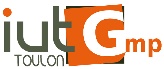 M. Buniva - Portfolio BUT GMP S5
5
MàJ onglet « Stages »
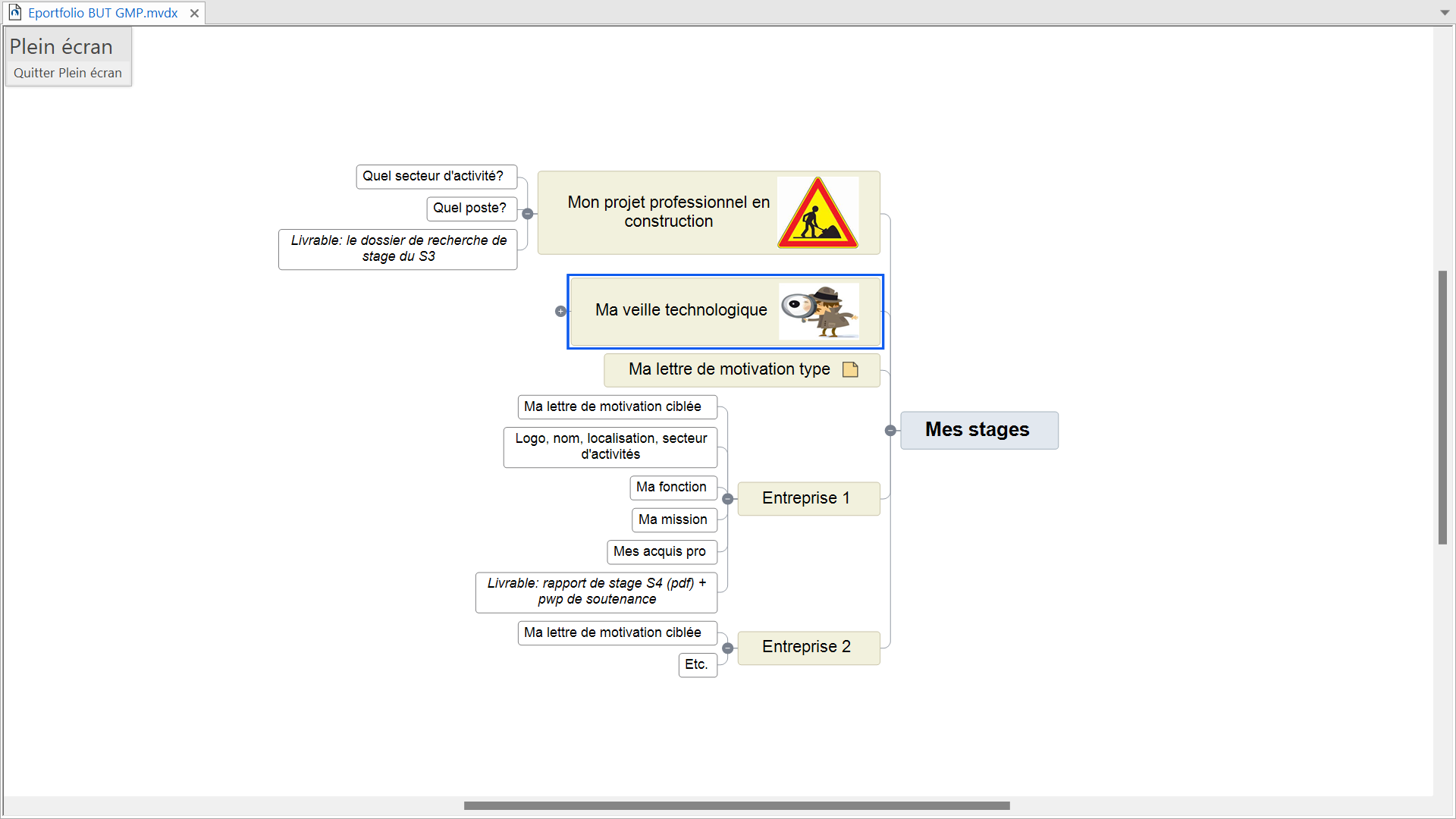 S5-S6: nouvelle veille techno ciblée sur entreprise/secteur (alternants) ou sur projet pro. (FI), en vue du stage de S6
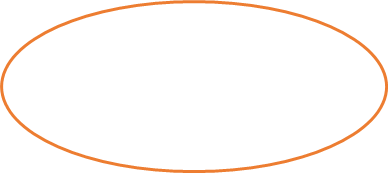 Possibilité d’affiner le projet prof. (notamment à partir de l’expérience du stage)
IMPORTANT: renseigner toutes les infos du stage de S4
Intégration progressive des infos sur le stage de S6
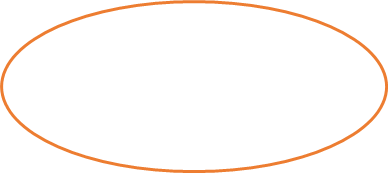 26/08/2023
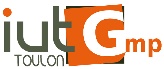 M. Buniva - Portfolio BUT GMP S5
6
MàJ onglet « Poursuite d’études »
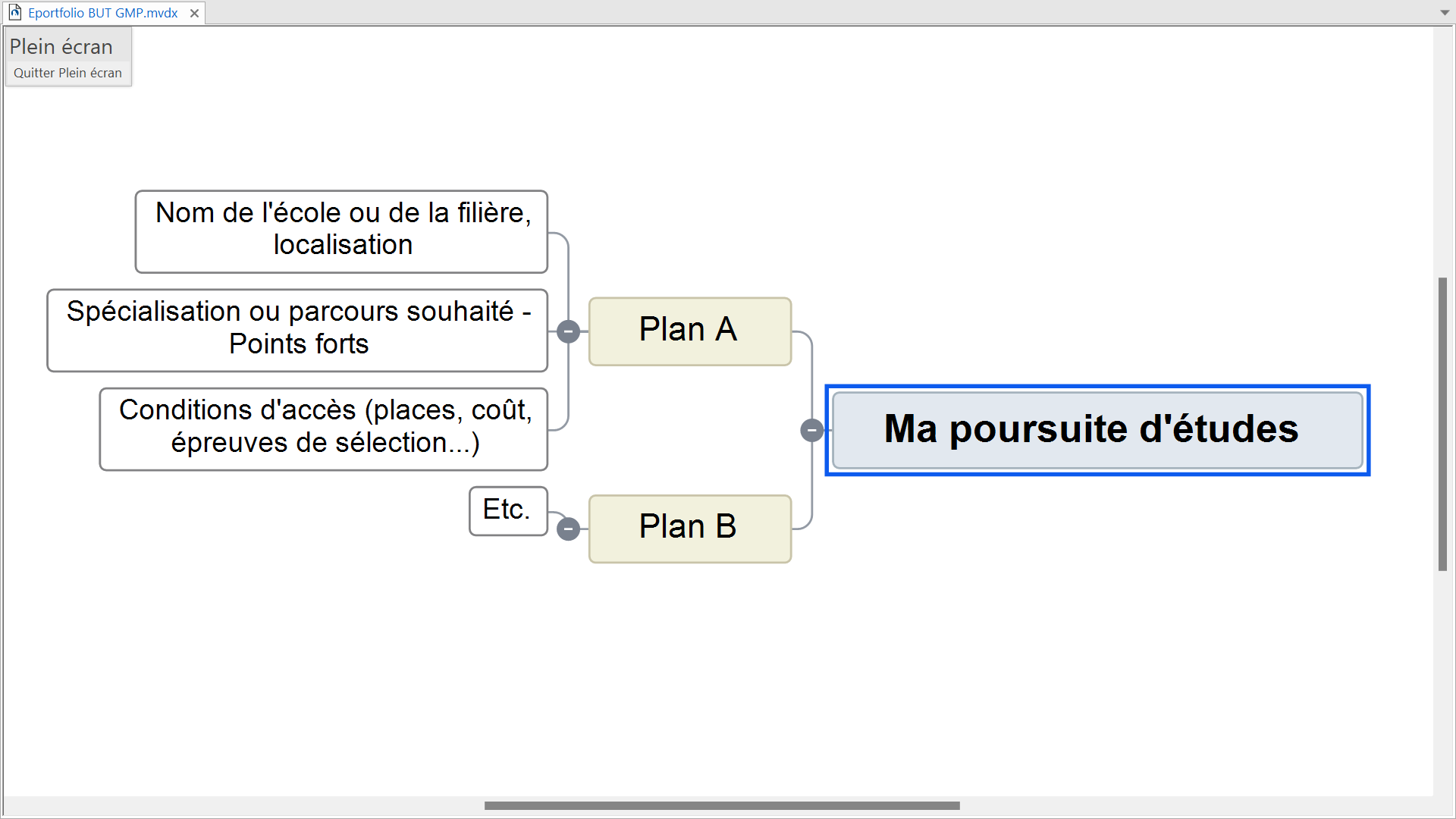 Infos précises sur les conditions d’admission
Facultatif

A renommer « Sortie de BUT » en cas d’insertion pro à bac+3: indiquer poste recherché, secteur, entreprise (le cas échéant)
26/08/2023
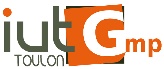 M. Buniva - Portfolio BUT GMP S5
7
Un portfolio évolutif en 3ème année:
S5: version « synthèse personnelle » ultime: toutes les infos!

S6: version « synthèse professionnelle » expurgée: uniquement les infos utiles à un recruteur/lecteur extérieur
Conclusion
26/08/2023
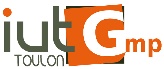 M. Buniva - Portfolio BUT GMP S5
8
[Speaker Notes: En mode Diaporama, cliquez sur la flèche pour accéder au Centre de prise en main de PowerPoint.]
Compétences à synthétiser

SAé à présenter en mode « projet » (moyeu de vélo)
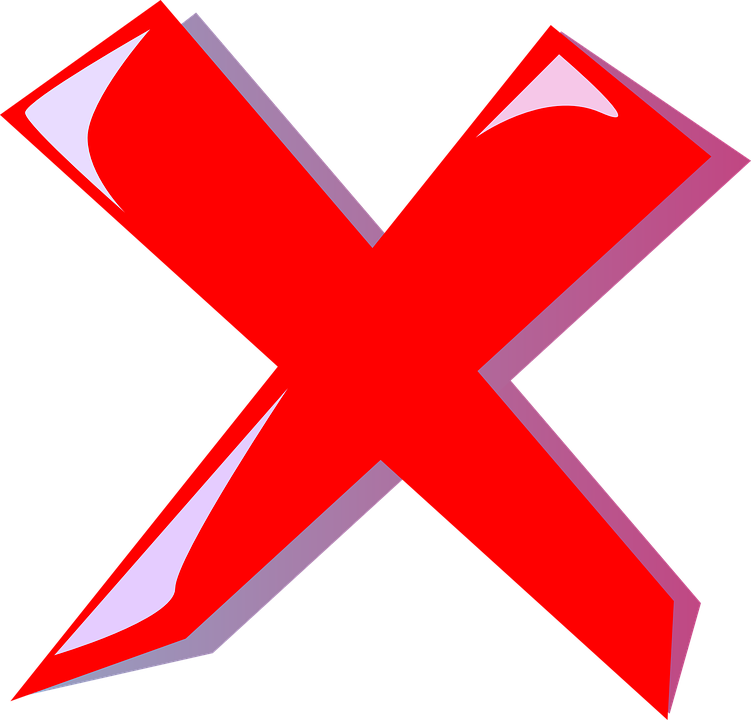 Versions provisoires des CV, LM
Expériences prof. hors champ GMP et jobs non déclarés
« Erreurs » de parcours pré-BUT
Faiblesses en entrée de BUT, défauts de personnalité
Attitude en cours et motivation
Bilans sur les 3 années de BUT
Changements de projets prof. au cours des ans
Veilles technologiques « fantaisistes », hors secteur p/r à une entreprise visée
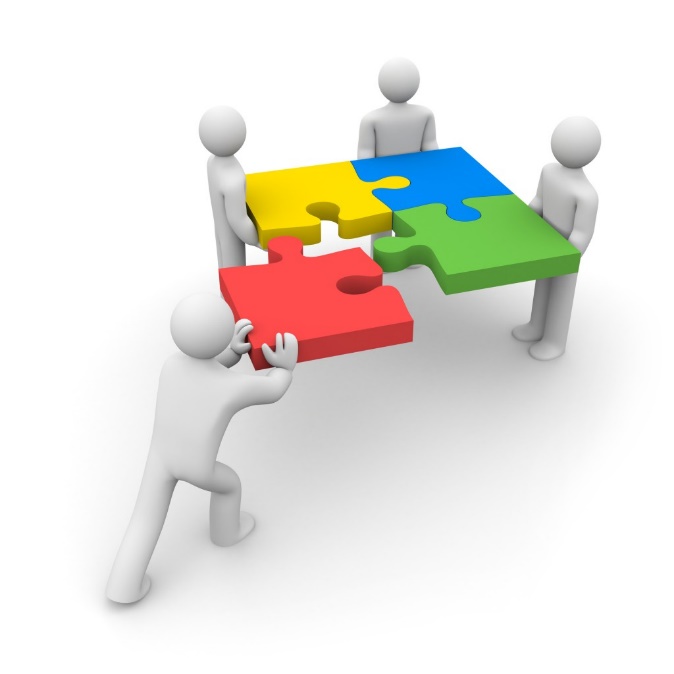 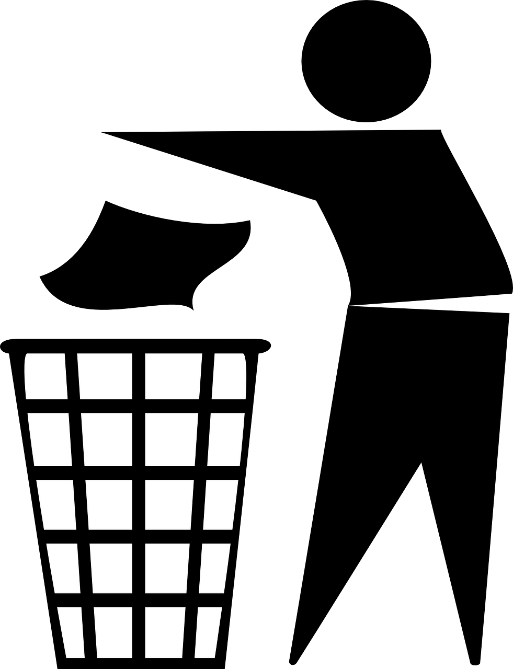 26/08/2023
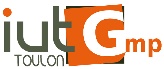 M. Buniva - Portfolio BUT GMP S5
9